Provide a genuine experience in using cell and molecular biology to learn about a fundamental problem in biology.
 Rather than following a set series of lectures, study a problem and see where it leads us. 
 Lectures & presentations will relate to current status
 Some class time will be spent in lab & vice-versa
 we may need to come in at other times as well
Pick a problem
Design some experiments
See where they lead us
GRADING?
Combination of papers and presentations
First presentation: 5 points 
Research  presentation: 10 points 
Final presentation: 15 points 
Assignments: 5 points each
Poster: 10 points
Intermediate report 10 points
Final report: 30 points
Alternatives
Paper(s) instead of 1 or two presentations
Research proposal instead of a presentation
One or two exams?
Topics?
Studying ncRNA
 Studying signaling in ncRNA mutants
 Bioremediation
 Resveratrol production
Making Antifreeze proteins
Making algae that bypass Rubisco to fix CO2
Making novel biofuels
blue-green algae that generate electricity
Plants/algae that make methane or hydrogen
Biodiesel
8. Using Crispr/Cas9 to make mutants
9. Other ideas?
Assignments?
identify a gene and design primers
presentation on new sequencing tech	
designing a protocol to verify your clone
presentations on gene regulation
presentation on applying mol bio 

Other work
draft of report on cloning & sequencing
poster for symposium
final gene report
draft of formal report 
formal report
Genome Projects
Studying structure & function of genomes
Sequence first
 Then location and function of every part
 C-value paradox: DNA content/haploid genome varies widely w/o correlation with complexity
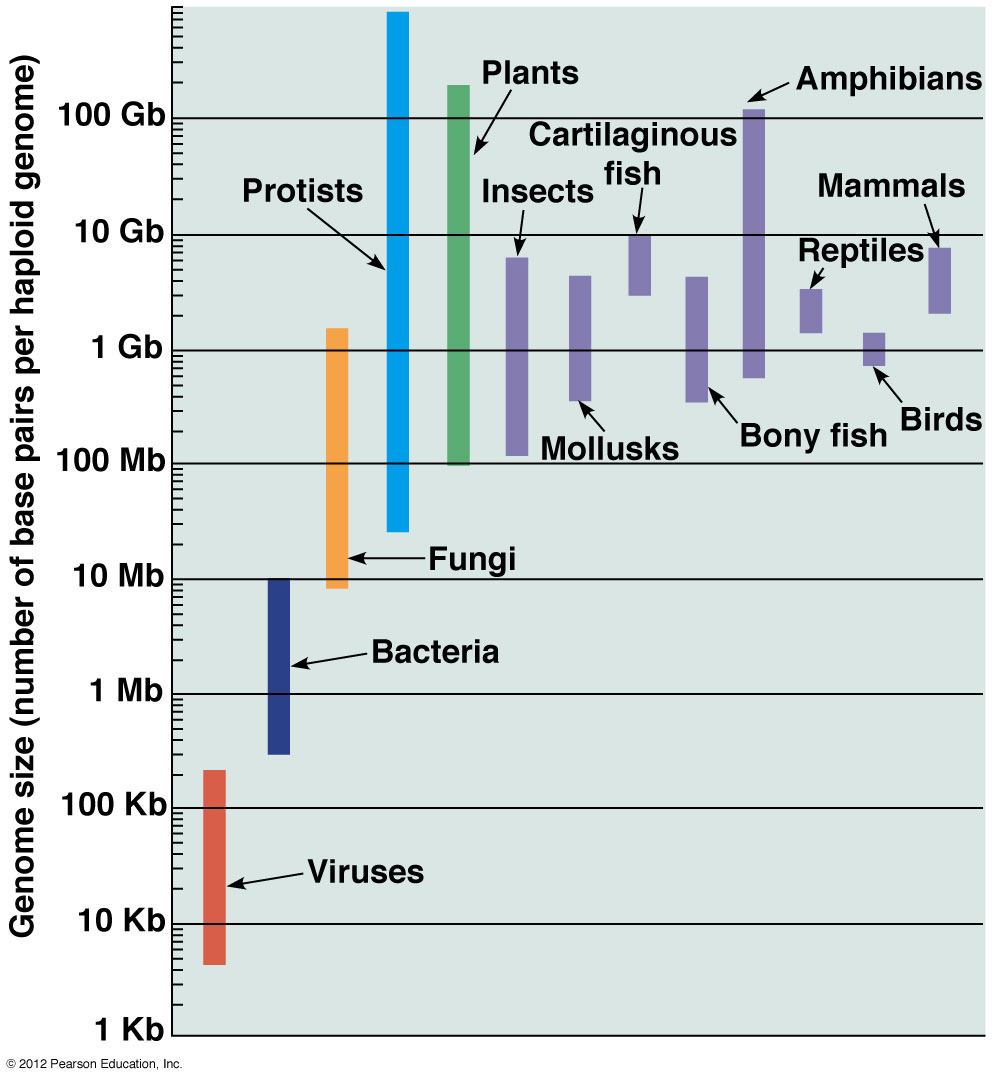 Cot curves
eucaryotes show 3 step curves
Step 1 renatures rapidly: “highly repetitive”
Step 2 is intermediate:  “moderately repetitive”
Step 3 is ”unique"
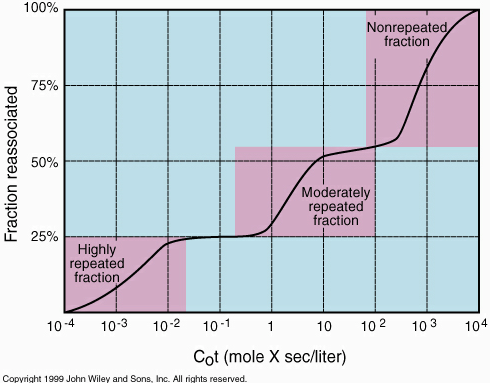 Molecular cloning 
How?
1) create recombinant DNA
2) transform recombinant molecules into suitable host
3) identify hosts which have taken up your recombinant molecules
4) Extract DNA
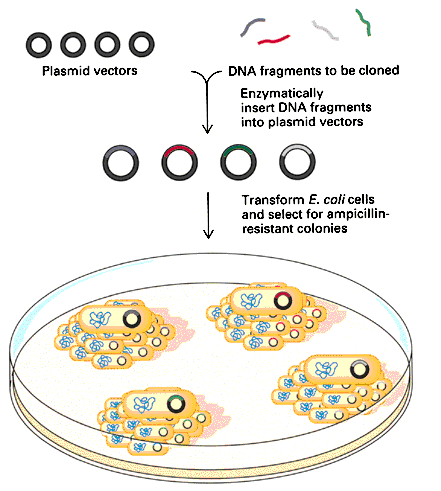 Vectors
Solution: insert DNA into a vector
General requirements:
1) origin of replication
2) selectable marker
3) cloning site: region 
where foreign DNA
 can be inserted
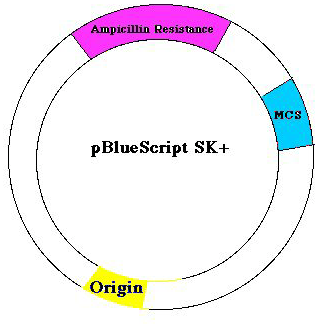 Vectors
Plasmids
Viruses
artificial chromosomes
YACs (yeast artificial chromosomes)
BACs (bacterial artificial chromosomes)
HACs: human artificial chromosomes
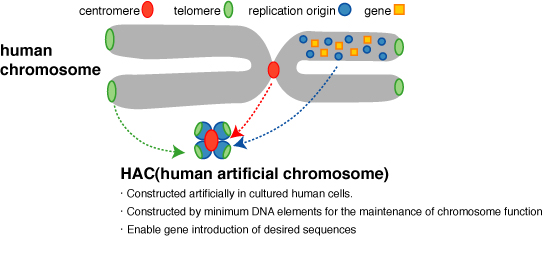 Libraries
a collection of clones representing the entire complement of sequences of interest
1) entire genome for genomic libraries
2) all mRNA for cDNA
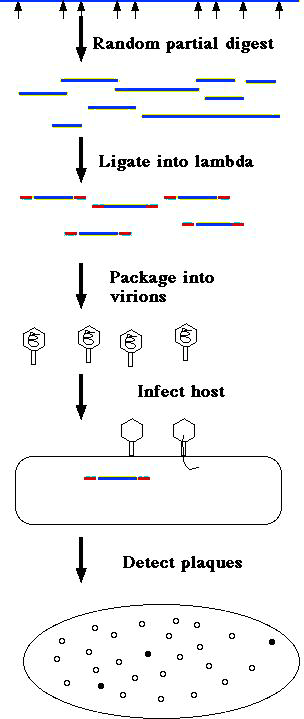 Detecting your clone
All the volumes of the library look the same
trick is figuring out what's inside
usually done by “screening” the library with a suitable  probe
identifies clones containing the desired sequence
Detecting your clone by 
membrane hybridization
Denature
Transfer to a filter
3) probe with complementary 
labeled sequences
4) Detect
 radioactivity -> detect by 
Autoradiography
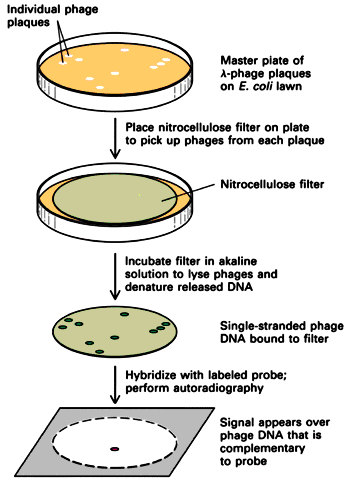 Southern analysis
1) digest genomic DNA with restriction enzymes
2) separate fragments using gel electrophoresis
3) transfer & fix to a membrane
4) probe with your clone
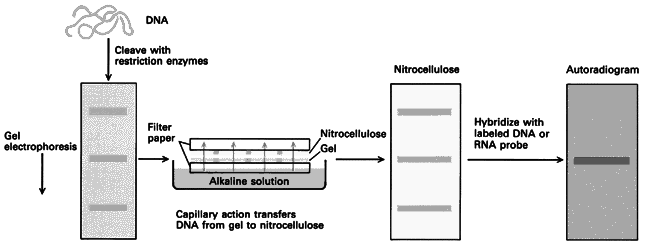 Quantitative (real-time) RT-PCR
First reverse-transcribe RNA, then amplify by PCR
Measure number of cycles to cross threshold. Fewer cycles = more starting copies
Detect using fluorescent probes
Can multiplex by making gene-specific probes different colors
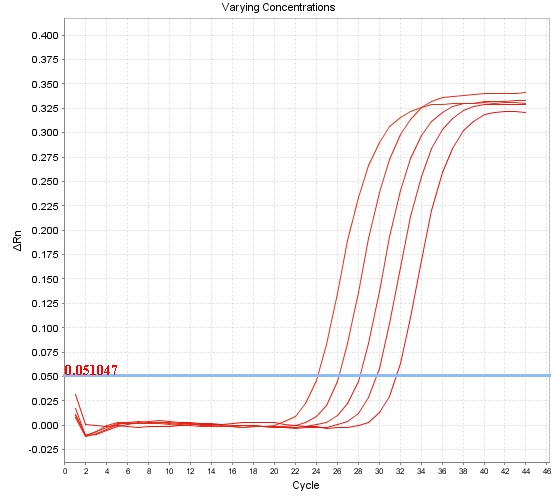 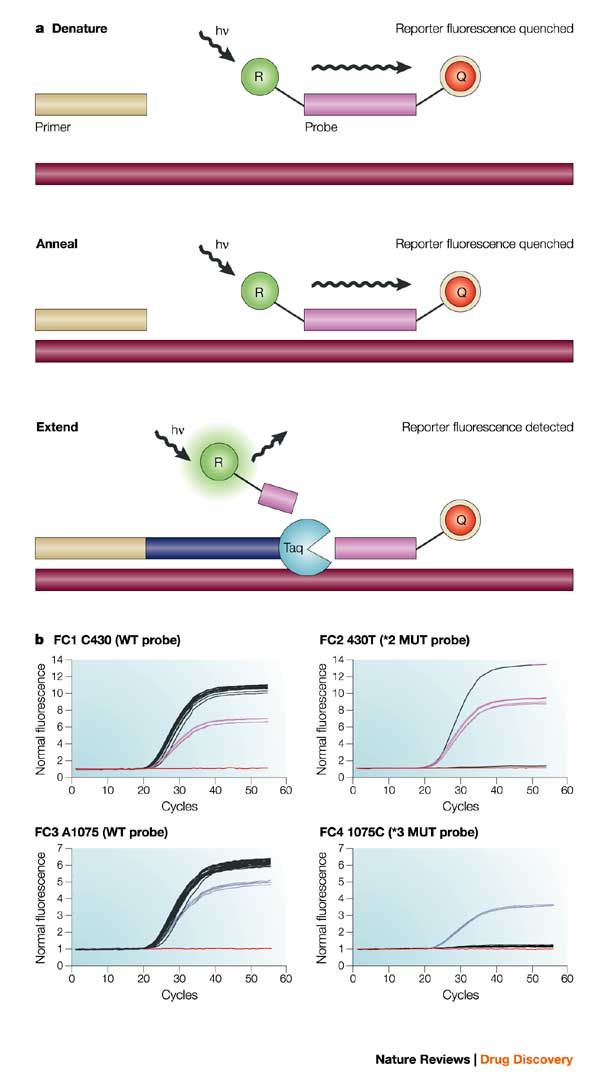 Western analysis
1) Separate Proteins by polyacrylamide gel electrophoresis
2) transfer & fix to a membrane
3) probe with suitable antibody (or other probe)
4) determine # & sizes of detected bands
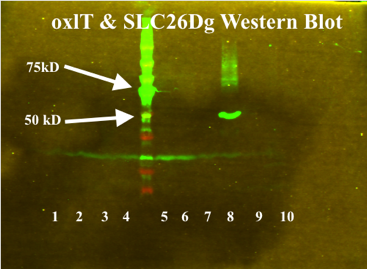 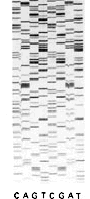 DNA Sequencing
Sanger (di-deoxy chain termination)
anneal primer to template
2) elongate with DNA polymerase
3) terminate chain with di-deoxy nucleotides
4) separate by size
Read sequence by climbing the ladder
Genome projects
1) Prepare map of genome
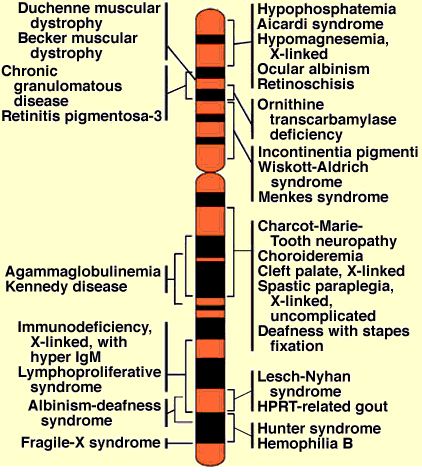 Genome projects
1) Prepare map of genome
To find genes must know their location
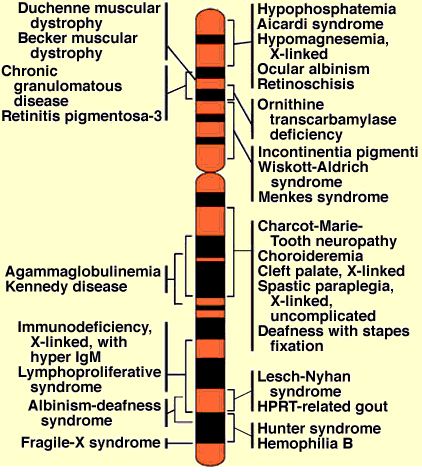 Sequencing Genomes
1) Map the genome
2) Prepare an AC library
3) Order the library
FISH to find their 
chromosome
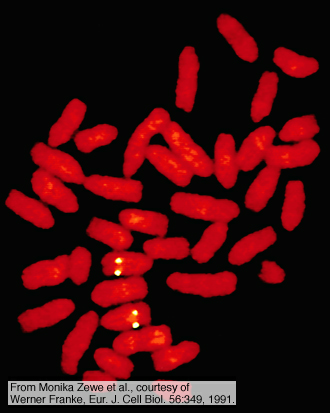 Sequencing Genomes
1) Map the genome
2) Prepare an AC library
3) Order the library
 FISH to find their chromosome
 identify overlapping AC using ends as probes
 assemble contigs until chromosome is covered
Sequencing Genomes
1) Map the genome
2) Prepare an AC library
3) Order the library
4) Subdivide each AC into lambda contigs
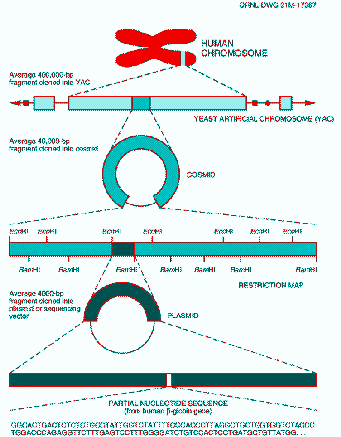 Sequencing Genomes
1) Map the genome
2) Prepare an AC library
3) Order the library
4) Subdivide each AC into lambda contigs
5) Subdivide each lambda into plasmids
6) sequence the plasmids
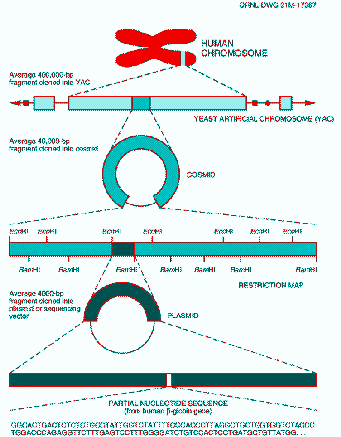 Sequencing Genomes
1) Map the genome
2) Prepare an AC library
3) Order the library
4) Subdivide each AC into lambda contigs
5) Subdivide each lambda into plasmids
6) sequence the plasmids
With Next Generation Sequencing can sequence an entire library and then assemble the sequence by computer
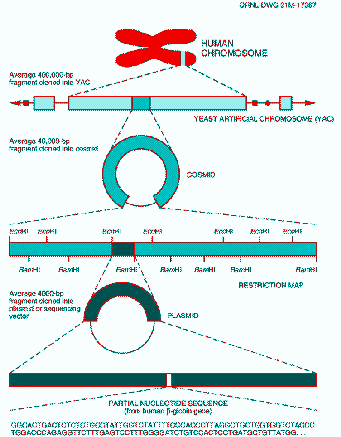 Sequencing Genomes
With Next Generation Sequencing can sequence an entire library and then assemble the sequence by computer
Works well for bacteria
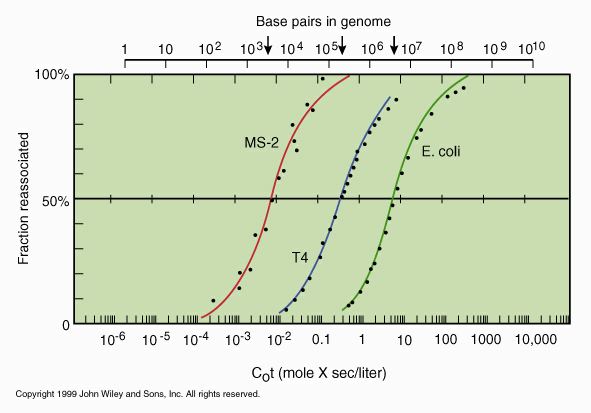 Sequencing Genomes
With Next Generation Sequencing can sequence an entire library and then assemble the sequence by computer
Works well for bacteria
Very badly for eukaryotes
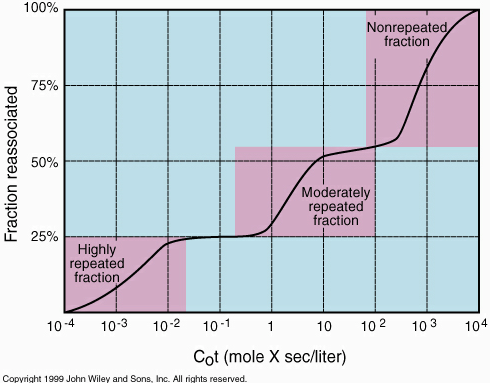 Sequencing Genomes
With Next Generation Sequencing can sequence an entire library and then assemble the sequence by computer
Works well for bacteria
Very badly for eukaryotes 
Can’t tell where
repeated sequences
come from
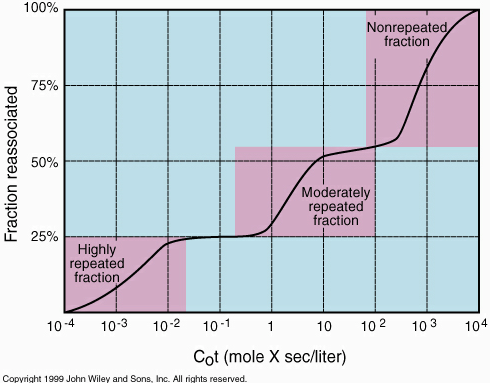 Sequencing Genomes
With Next Generation Sequencing can sequence an entire library and then assemble the sequence by computer
Works well for bacteria
Very badly for eukaryotes 
Can’t tell where
repeated sequences
come from
Solve with 
longer reads
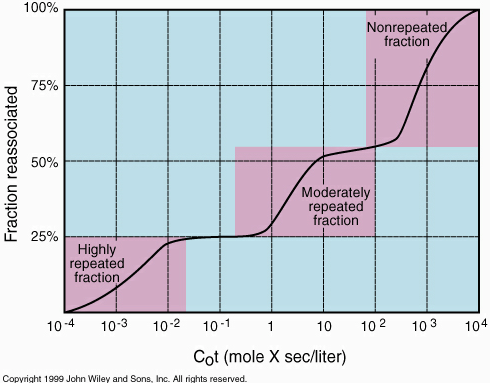 Using the genome
Studying expression of all genes simultaneously
Microarrays (reverse Northerns)
Attach probes that detect genes to solid support
cDNA or oligonucleotides
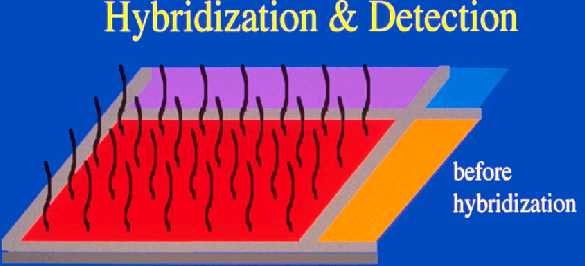 Using the genome
Studying expression of all genes simultaneously
Microarrays (reverse Northerns)
Attach probes that detect genes to solid support
cDNA or oligonucleotides
Tiling path = probes for entire genome
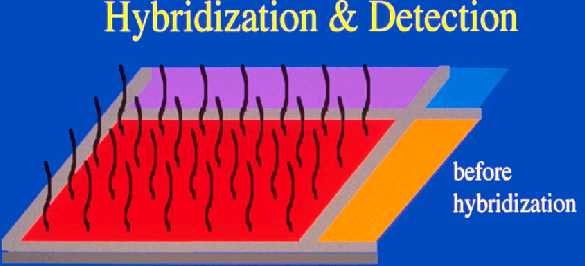 Microarrays (reverse Northerns)
Attach probes that detect genes to solid support
cDNA or oligonucleotides
Tiling path = probes for entire genome
Hybridize with labeled targets
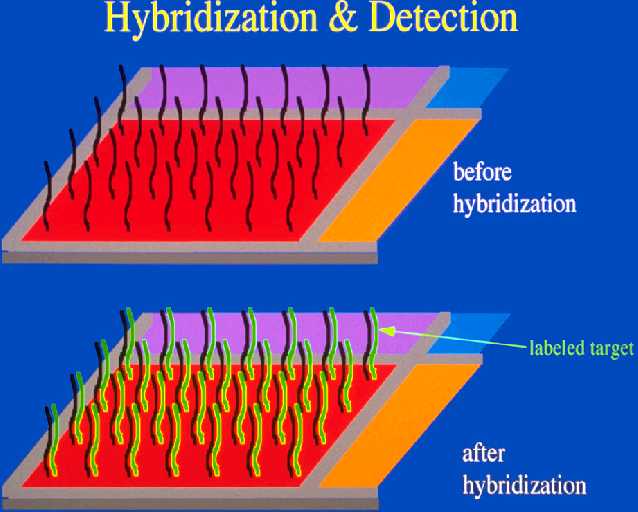 Microarrays
Attach cloned genes to solid support
Hybridize with labeled targets
Measure amount of target bound to each probe
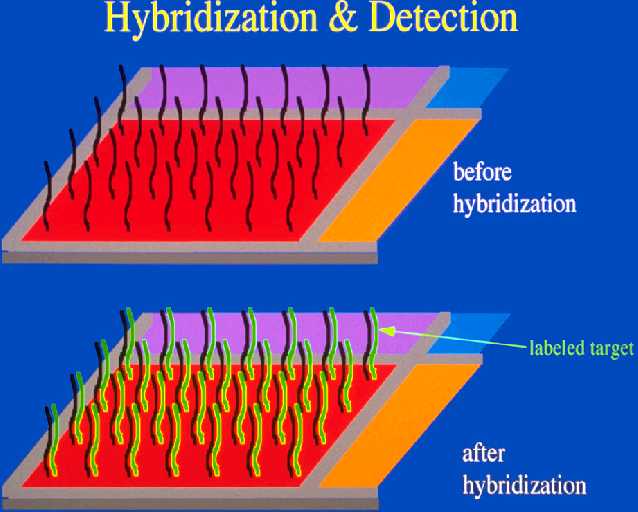 Microarrays
Measure amount of probe bound to each clone
Use fluorescent dye : can quantitate light emitted
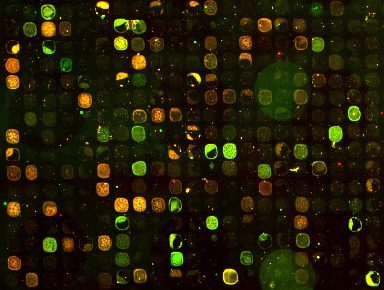 Microarrays
Compare amounts of mRNA in different tissues or treatments by labeling each “target” with a different dye
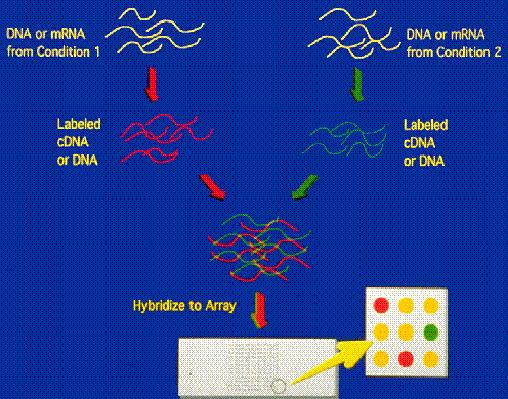 Using the genome
Studying expression of all genes simultaneously
Microarrays: “reverse Northerns”
Fix probes to slide at known locations, hyb with labeled targets, then analyze data
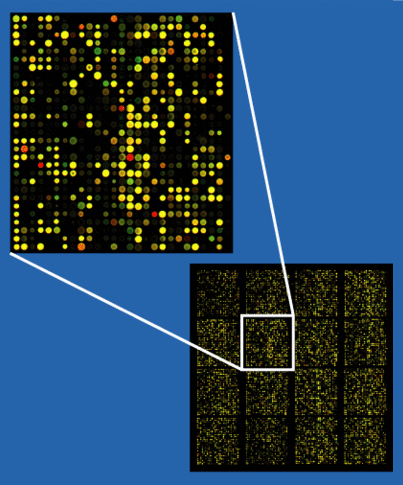 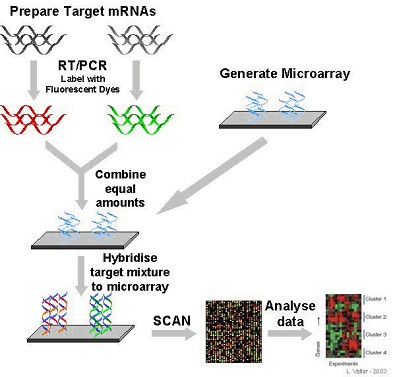 Using the genome
Studying expression of all genes simultaneously
Microarrays: “reverse Northerns”
High-throughput sequencing
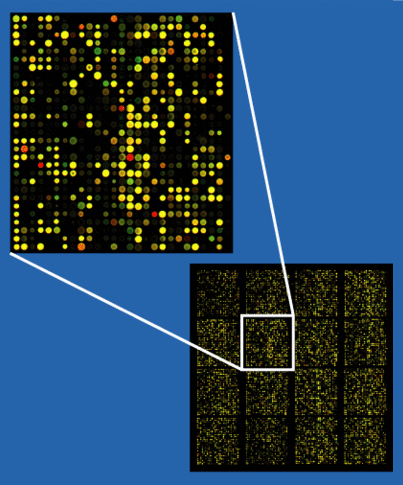 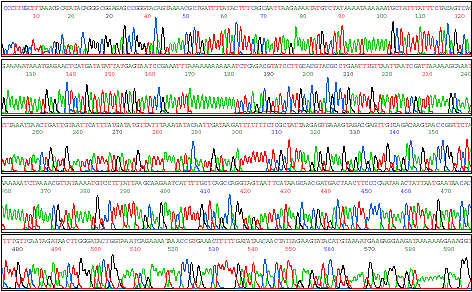 Using the genome
Studying expression of all genes simultaneously
Microarrays: “reverse Northerns”
High-throughput sequencing
“Re-sequencing” to detect variation
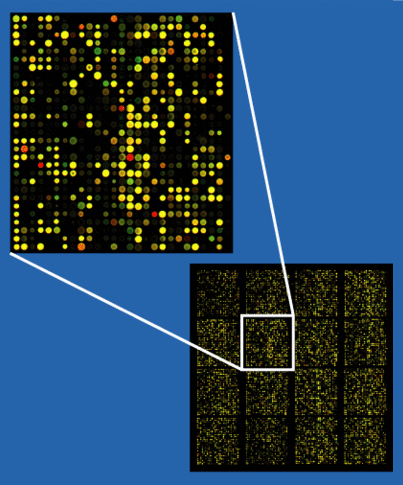 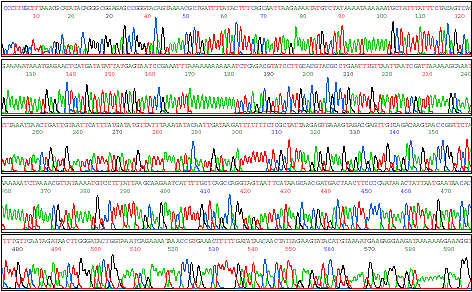 Using the genome
Studying expression of all genes simultaneously
Microarrays: “reverse Northerns”
High-throughput sequencing
“Re-sequencing” to detect variation
Sequencing all mRNA to quantitate gene expression
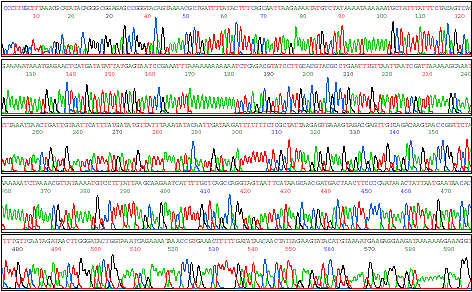 Using the genome
Studying expression of all genes simultaneously
Microarrays: “reverse Northerns”
High-throughput sequencing
“Re-sequencing” to detect variation
Sequencing all mRNA to quantitate gene expression
Sequencing all mRNA to identify and quantitate splicing variants
Using the genome
Studying expression of all genes simultaneously
Microarrays: “reverse Northerns”
High-throughput sequencing
“Re-sequencing” to detect variation
Sequencing all mRNA to quantitate gene expression
Sequencing all mRNA to identify and quantitate splicing variants
Sequencing all RNA to identify and quantitate ncRNA
Using the genome
Studying specific genes identified by WEB search
 Using Polymerase Chain Reactions (PCR) to focus on specific genes/conditions
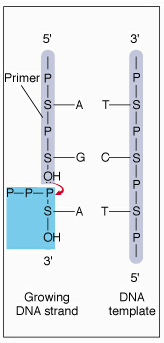 Polymerase Chain Reaction (PCR)
Making multiple identical copies of a DNA
DNA polymerase can only add to 3’OH at 
end of chain using template to tell it which 
base to add
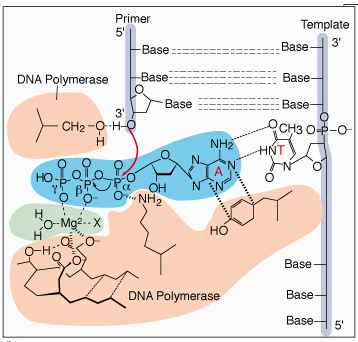 PCR
DNA polymerase can only add to 3’OH at end of chain using template to tell it which base to add
Template holds next base until make bond
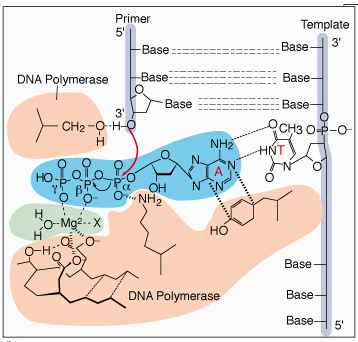 PCR
DNA polymerase can only add to 3’OH at end of chain using template to tell it which base to add
Template holds next base until make bond 
only correct base fits
- energy comes from 2 PO4
PCR
DNA polymerase can only add to 3’OH at end of chain using template to tell it which base to add
Template holds next base until make bond 
only correct base fits
energy comes from 2 PO4
Can specify which sequence to copy by adding suitable primers
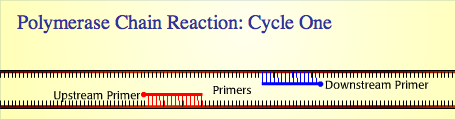 PCR
Can specify which sequence to copy by adding suitable primers
One binds 5’ end, other 3’ end of target
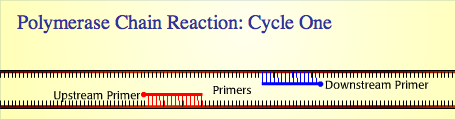 PCR
Can specify which sequence to copy by adding suitable primers
One binds 5’ end, other 3’ end of target
Start by melting DNA, then adding primers and allowing them to anneal to target.
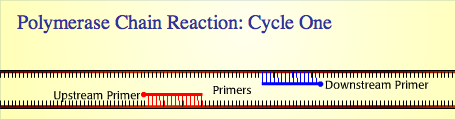 PCR
Can specify which sequence to copy by adding suitable primers
One binds 5’ end, other 3’ end of target
Start by melting DNA, then adding primers and allowing them to anneal to target.
Next warm to 72˚C to allow Taq polymerase to copy template
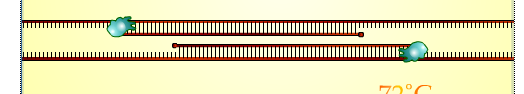 PCR
Can specify which sequence to copy by adding suitable primers
One binds 5’ end, other 3’ end of target
Start by melting DNA, then adding primers and allowing them to anneal to target.
Next warm to 72˚C to allow Taq polymerase to copy template
Finish cycle by heating to DNA melting T
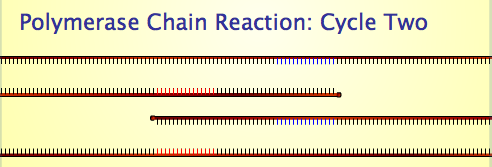 PCR
Can specify which sequence to copy by adding suitable primers
One binds 5’ end, other 3’ end of target
Start by melting DNA, then adding primers and allowing them to anneal to target.
Next warm to 72˚C to allow Taq polymerase to copy template
Finish cycle by heating to DNA melting T
Repeat: now have 2 targets for each primer
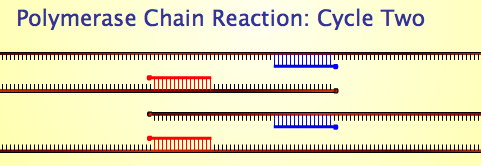 PCR
Can specify which sequence to copy by adding suitable primers
One binds 5’ end, other 3’ end of target
Start by melting DNA, then adding primers and allowing them to anneal to target.
Next warm to 72˚C to allow Taq polymerase to copy template
Finish cycle by heating to DNA melting T
Repeat: now have 2 targets for each primer
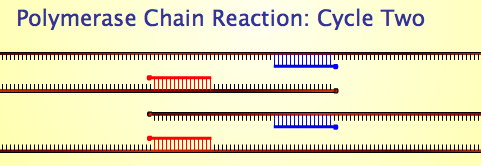 PCR
Can specify which sequence to copy by adding suitable primers
One binds 5’ end, other 3’ end of target
Start by melting DNA, then adding primers and allowing them to anneal to target.
Next warm to 72˚C to allow Taq polymerase to copy template
Finish cycle by heating to DNA melting T
Repeat: now have 2 targets for each primer
Make products that start at one primer, end at other.
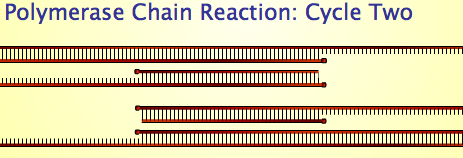 PCR
Start by melting DNA, then adding primers and allowing them to anneal to target.
Next warm to 72˚C to allow Taq polymerase to copy template
Finish cycle by heating to DNA melting T
Repeat: now have 2 targets for each primer
Make products that start at one primer, end at other.
These grow exponentially starting at cycle 3.
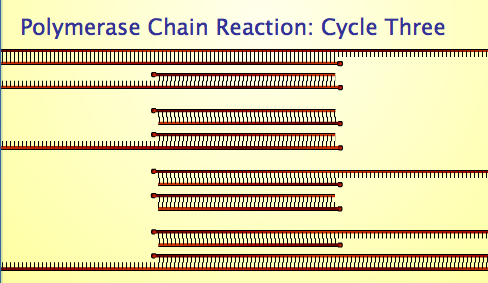 PCR
Make products that start at one primer, end at other.
These grow exponentially starting at cycle 3.
After 30 cycles have 1010 copies of target: enough to study!
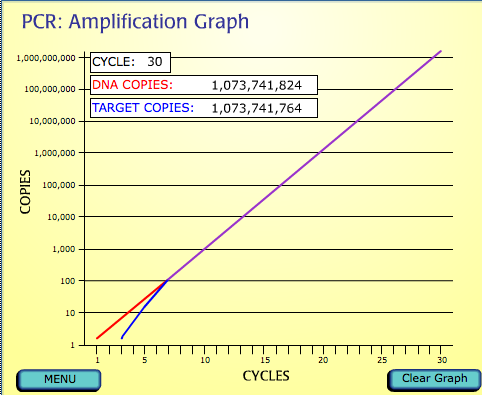 Polymerase Chain Reaction (PCR)
Making multiple identical copies of a DNA
http://www.dnalc.org/view/15924-Making-many-copies-of-DNA.html
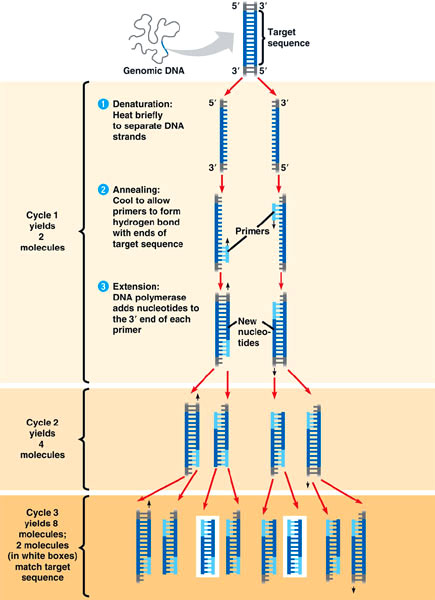